Фигури и тела
Модул 1
Съседни и противоположни ъгли. Перпендикулярни прави
Два ъгъла, които имат общо рамо, а другите им рамене са противоположни лъчи, се наричат съседни ъгли. Ъгъл α е съседен на ъгъл β. α + β= 1800
Два ъгъла, раменете на които са противоположни лъчи, се наричат противоположни (връхни) ъгли. Ъгъл α е противоположен на ъгъл β. Противоположните ъгли α и β, са съседнина ъгъл ϒ, следователно го допълват до 1800. Затова α и β са равни
Две прави се наричат перпендикулярни, ако се пресичат под прав ъгъл.
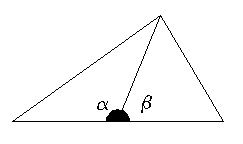 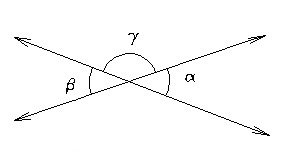 Успоредни прави
Две прави а и b се наричат успоредни, ако лежат в една и съща равнина, но нямат обща точка (точка на пресичане). Това се означава с а|| b 
През точка, нележаща на дадена права, неможе да минава повече от една права, успоредна на дадената.Ако права пресича едната от две успоредни прави, то тя пресича и другата.Ако две прави са успоредни на трета, то те са успоредни помежду си.
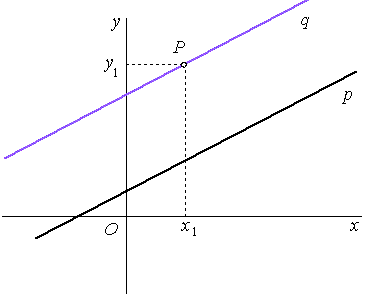 Свойства на успордните прави
Свойства на успоредните прави
Ако две успоредни прави са пресечени с трета, то кръстните ъгли са равни.
Ако две успоредни прави са пресечени с трета, то съответните ъгли са равни.Ако две успоредни прави са пресечени с трета, то сборът на прилежащите ъгли е равен на 1800.
Ако две прави са перпендикулярни на една и съща права, то те са успоредни.
Ако права е перпендикулярна на едната от две успоредни прави, то тя е перпендикулярна и на другата.
Триъгълник. Сбор от ъглите в триъгълник. Външен ъгъл на триъгълник
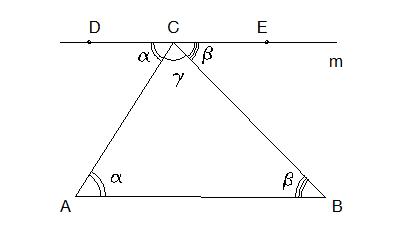 В зависимост от дължините на страните си триъгълникът може да бъде: равнобедрен, равностранен и разностранен
Сборът на ъглите в триъгълник е 180о.
Външен ъгъл на триъгълник се нарича ъгъл, който е съседен  на ъгъл на триъгълника.
Всеки ъгъл на триъгълника има по два външни ъгъла, които са равни защото са връхни. α′ = β + γ
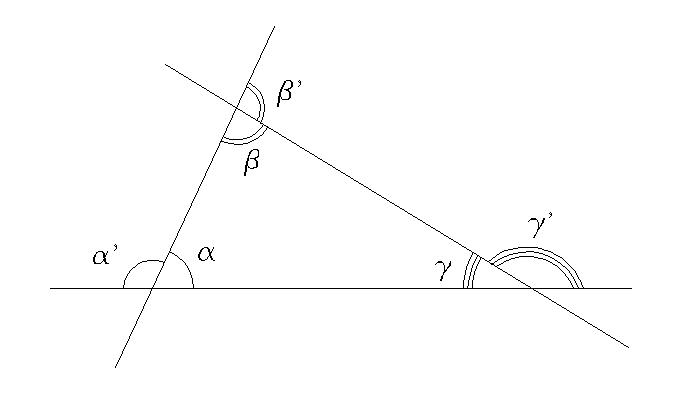 Еднакви триъгълници
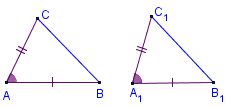 Два триъгълника са еднакви, ако всички елементи от единия са равни на всички елементи от втория
1 признак: Два триъгълника са еднакви, ако две страни и ъгъл заключен между тях от един триъгълник са съответно равни на две страни и ъгъл заключен между тях от друг триъгълник.
2 признак: Два триъгълника са еднакви, ако страна и два ъгъла от един триъгълник са съответно равни на страна и два ъгъла от друг триъгълник.
Два триъгълника са еднакви, ако три страни от един триъгълник са съответно равни на три страни от друг триъгълник.
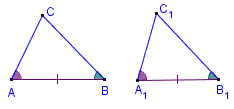 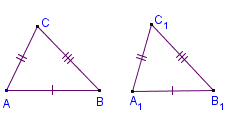 Симетрала на отсечка
Права, която минава през средата на отсечката и е перпендикулярна на нея се нарича симетрала
Теореми признак
      TП 1 – Всяка точка, която се намира на равни разстояния от краищата на една отсечка, е точка от симетралата на отсечката.
      TП 2 – Ако две точки са на равно разстояние от краищата на една отсечка, то правата която ги свързва е симетрала на отсечката.
Теорема свойство
      TСВ – Всяка точка от симетралата на една отсечка е на равни разстояния от краищата на отсечката.
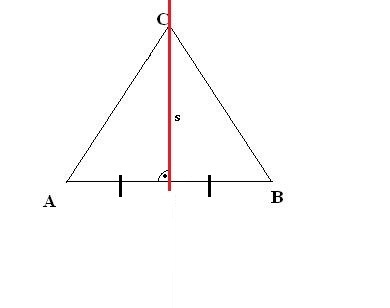 Ъглополовяща на ъгъл
Определение: Отсечката, която дели съответният ъгъл на две равни части.
Теорема признак
	TП – Ако вътрешна точка на ъгъл е на равни разстояния от раменете му, то точката лежи на ъглополовящата на ъгъла.
Теорема свойство
	TСВ – Всяка точка от ъглополовящата на ъгъл се намира на равни разстояния от раменете на ъгъла.
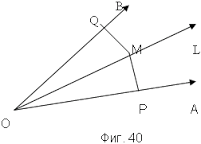 Равнобедрен триъгълник. Равностранен триъгълник
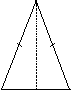 Ако две от страните на триъгълник са с равна големина, триъгълника се нарича равнобедрен триъгълник.
Равностранен триъгълник
Ако трите страни на триъгълник са с равна големина то триъгълника се нарича равностранен триъгълник.
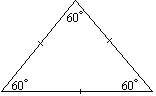 Правоъгълен триъгълник
Правоъгълен триъгълник е вид триъгълник, на който един от ъглите е прав (90°).
Катетът, лежащ срещу ъгъл 30° в правоъгълен триъгълник, е равен на половината от хипотенузата.
Ако в правоъгълен триъгълник катет е равен на половината от хипотенузата, то ъгълът срещу него е 30°.
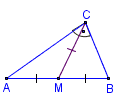 Ако в триъгълник медианата към една страна е равна на половината от нея, то ъгълът срещу тази страна е прав, т.е. триъгълникът е правоъгълен
Медианата към хипотенузата в правоъгълен триъгълник е равна на половината от хипотенузата
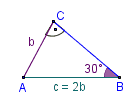 Неравенства между страни и ъгли в триъгълника. Неравенство на триъгълника
Във всеки триъгълник която и да е страна е по-малка от сбора на другите две и по-голяма от тяхната разлика.
Теорема 1: Триъгълник със страни a, b и c съществува, ако всяка страна е по-малка от сбора на другите две.
Теорема 2: Триъгълник със страни a, b и c съществува, ако всяка страна е по-голяма от разликата на другите две.
Неравенства между страни и ъгли в триъгълника
Теорема 1: – В триъгълник срещу по-голяма страна лежи по-голям ъгъл.
Теорема 2: – В триъгълник срещу по-голям ъгъл лежи по-голяма страна.
Благодарим за вниманието!